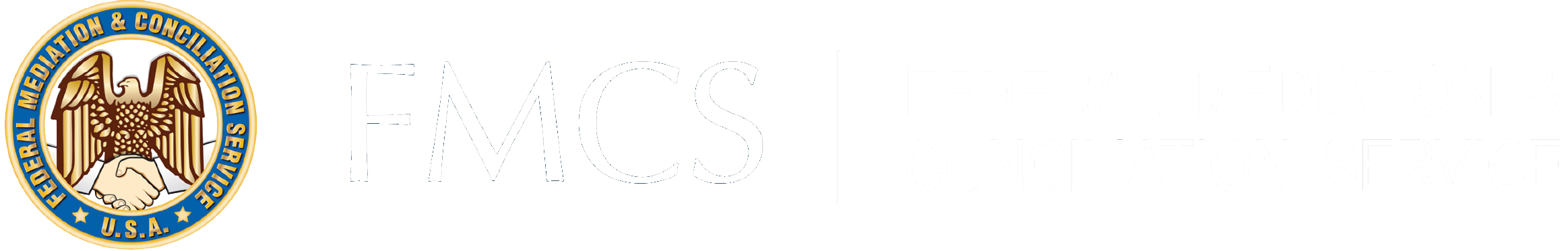 Role & Function of the FMCS
FY 2021
(Updated Jan, 2022)
1
StatutoryMission...
Created in 1947 as an Independent agency under Taft-Hartley Act.
1
Neither a regulatory nor an enforcement agency, but a neutral party designed to assist labor and management.
2
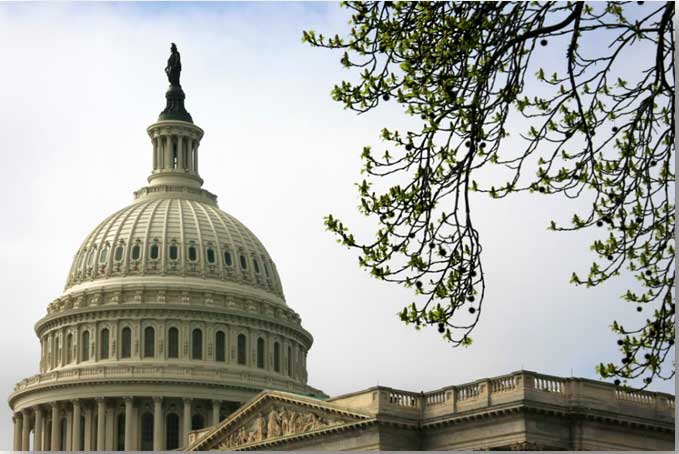 Make available full and adequate government facilities for conciliation, mediation and voluntary arbitration to aid and encourage [the parties] to settle differences through collective bargaining.
3
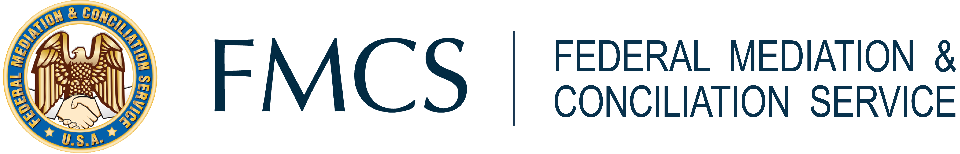 2
[Speaker Notes: 1947: Created as an Independent agency under Taft-Hartley Act 
Neither a regulatory nor an enforcement agency, but a neutral designed to assist Labor & Management
Resolve collective bargaining disputes which threaten the free flow of commerce]
StatutoryMission...
Helps parties resolve collective bargaining disputes which threaten the free flow of commerce.
4
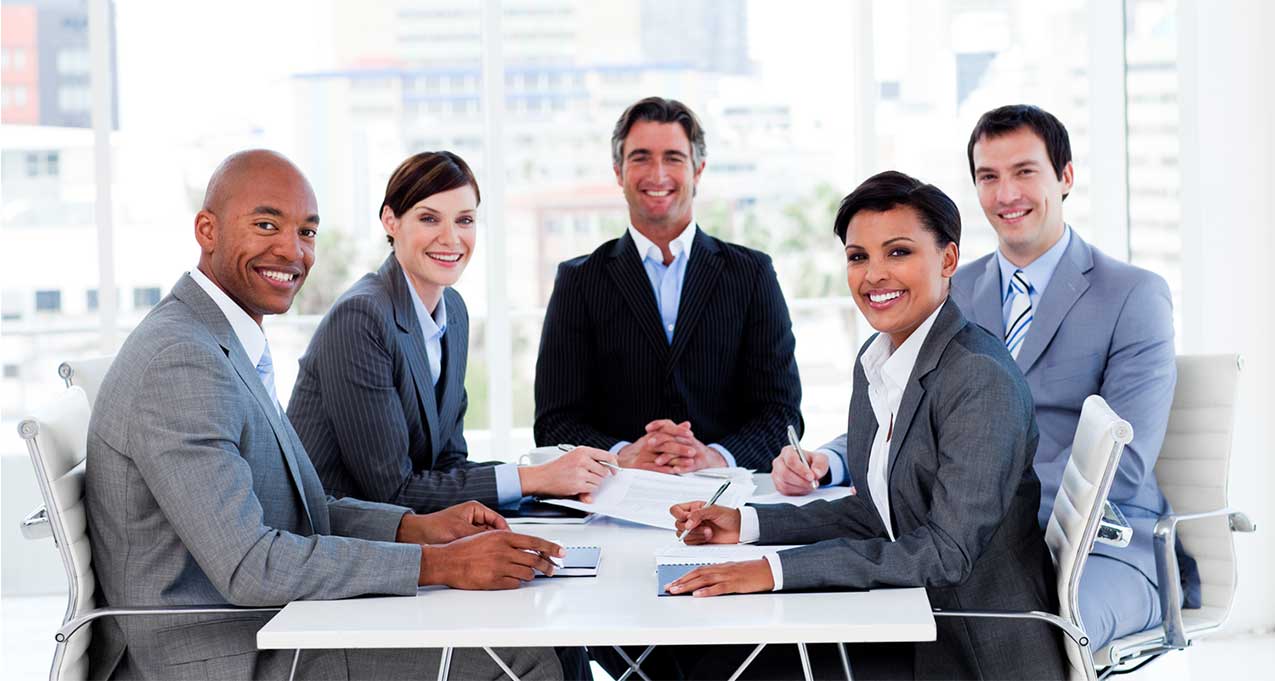 Make its services available to Federal agencies to aid in the resolution of disputes through assistance, training, and the provision of neutrals.
5
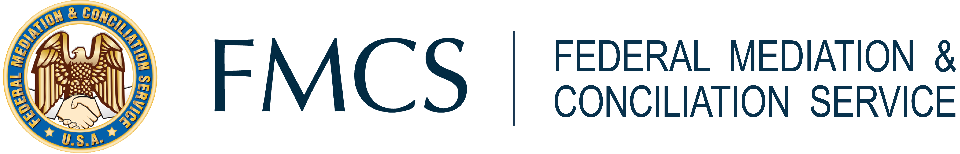 3
[Speaker Notes: 1947: Created as an Independent agency under Taft-Hartley Act 
Neither a regulatory nor an enforcement agency, but a neutral designed to assist Labor & Management
Resolve collective bargaining disputes which threaten the free flow of commerce]
FMCSMission...
Promote sound and stable labor-management relations;
1
2
Prevent or minimize work stoppages;
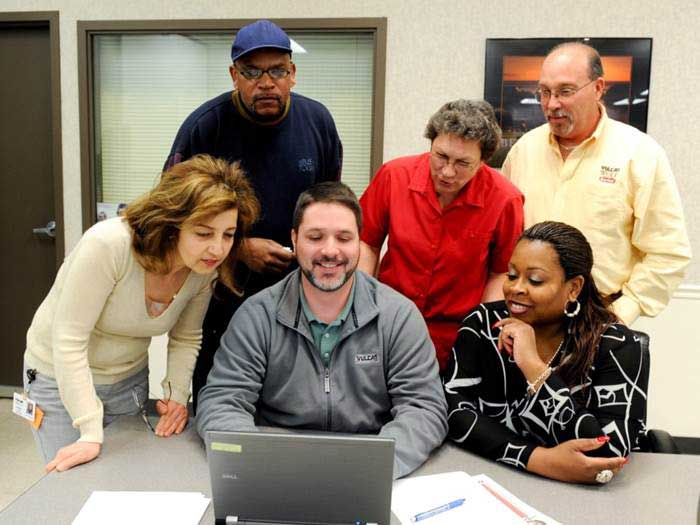 Advocate collective bargaining, mediation, arbitration;
3
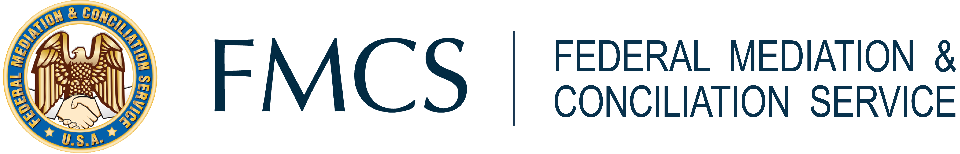 4
[Speaker Notes: 1947: Created as an Independent agency under Taft-Hartley Act 
Neither a regulatory nor an enforcement agency, but a neutral designed to assist Labor & Management
Resolve collective bargaining disputes which threaten the free flow of commerce]
FMCSMission...
Advocate the art, science and practice of ADR;
4
5
Provide conflict resolution services;
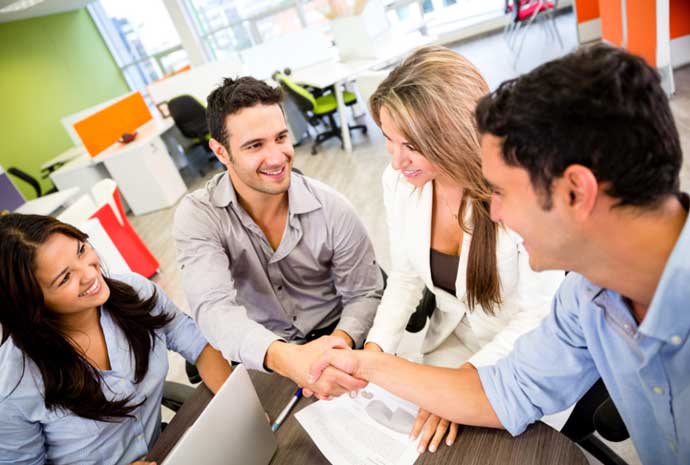 Foster improved labor-management relationships.
6
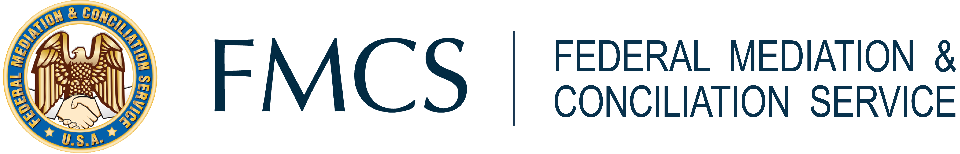 5
5
[Speaker Notes: 1947: Created as an Independent agency under Taft-Hartley Act 
Neither a regulatory nor an enforcement agency, but a neutral designed to assist Labor & Management
Resolve collective bargaining disputes which threaten the free flow of commerce]
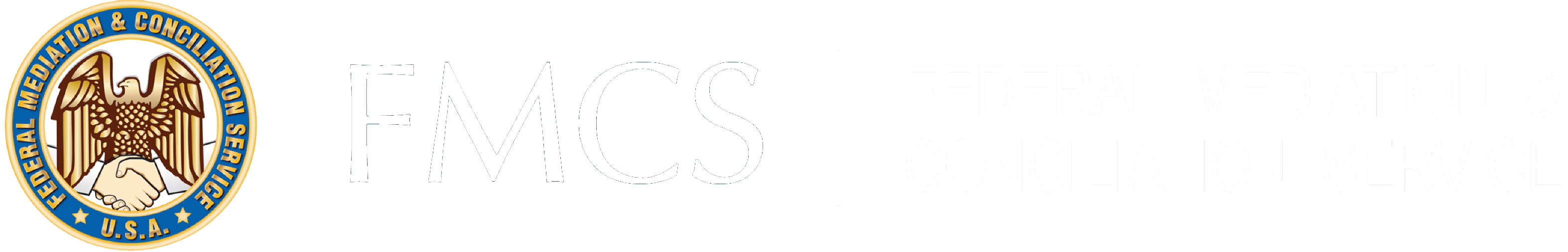 FMCS Office of the Director
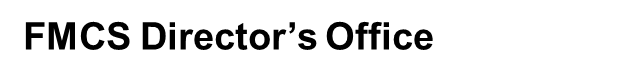 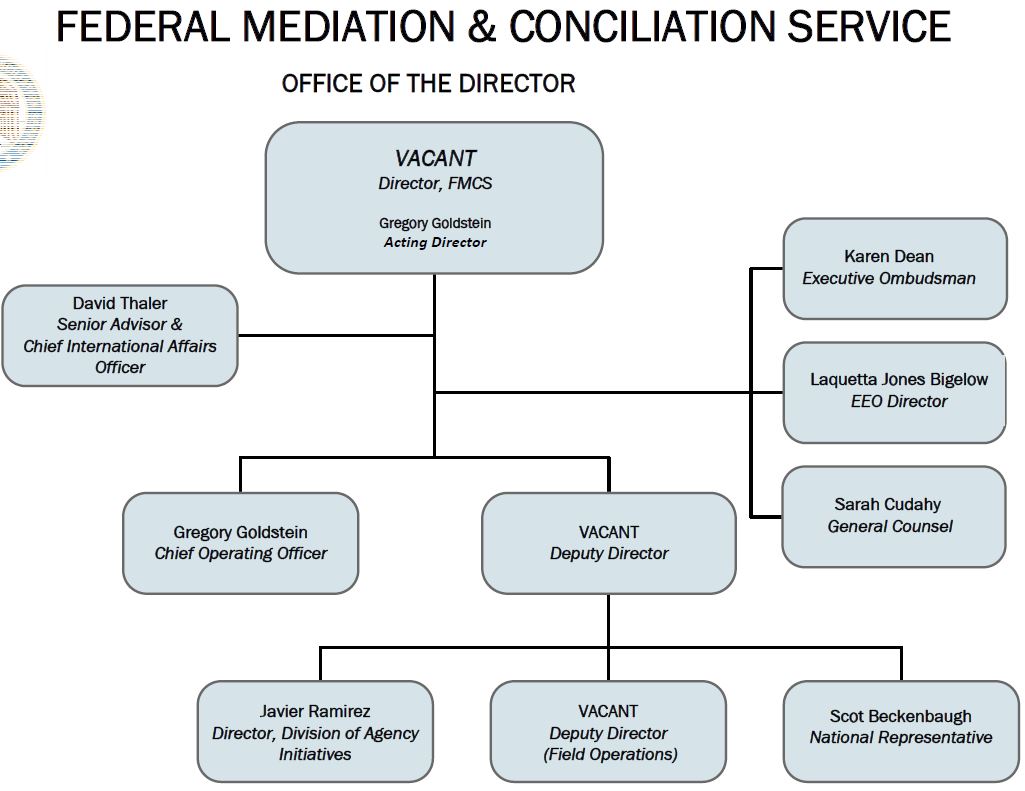 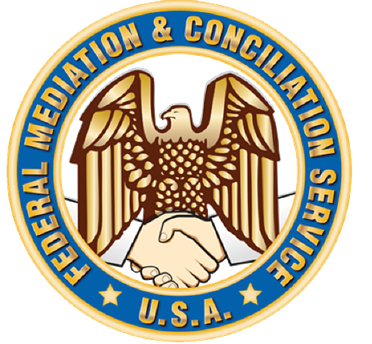 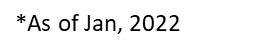 Office of the Director
Gregory Goldstein
Acting Director*/Chief Operating Officer

Joined FMCS in 2018; Mr. Goldstein’s 25+ year career in public service, business, and military life has included positions in the U.S. Marine Corps and Army National Guard, and most recently as a member of the Senior Executive Service, serving as Executive Officer and Director of Operations, Management and Technology Office within the Substance Abuse Mental Health Services Administration (SAMHSA). 
Responsible for overseeing FMCS's critical operations initiatives.  Mr. Goldstein’s considerable leadership and management expertise help to ensure proper development, execution, and coordination of the Agency's management and administrative functions.
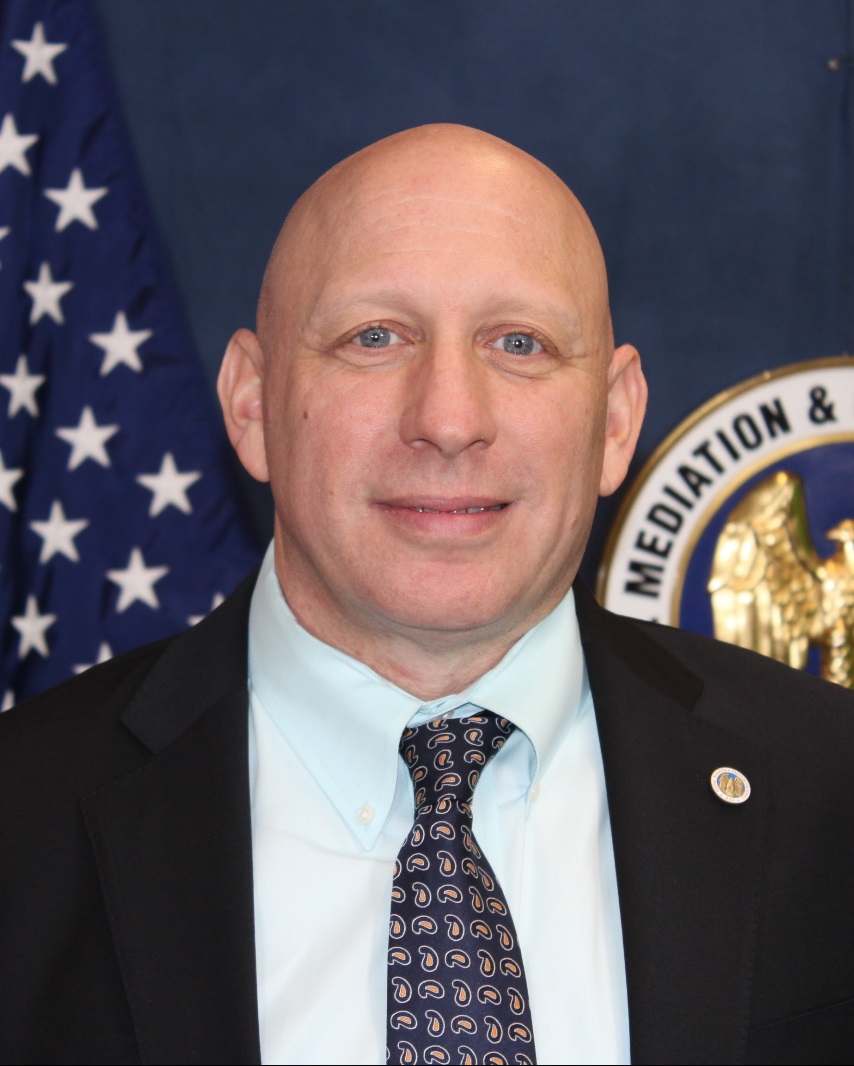 *As of Jan, 2022
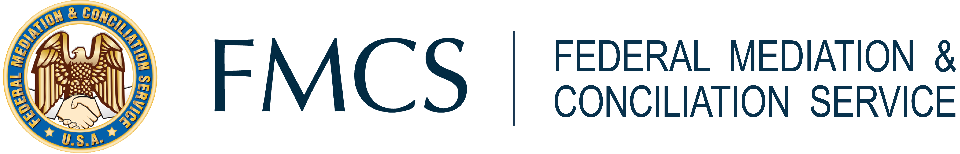 7
[Speaker Notes: 1947: Created as an Independent agency under Taft-Hartley Act 
Neither a regulatory nor an enforcement agency, but a neutral designed to assist Labor & Management
Resolve collective bargaining disputes which threaten the free flow of commerce]
Office of the Director
Scot Beckenbaugh
National Representative
Serves as the Agency’s “master mediator” of high-profile collective bargaining disputes and is responsible for developing and coordinating increased engagement with FMCS customers for future relationship development and mediation opportunities in key industries and occupations.
He has extensive experience in public sector dispute mediation, as well as in regulatory negotiations, public policy, land use, and civil rights disputes. A long-time member of the Association of Labor Relations Agencies, Mr. Beckenbaugh also serves on the ALRA Executive Board.
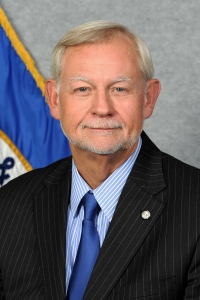 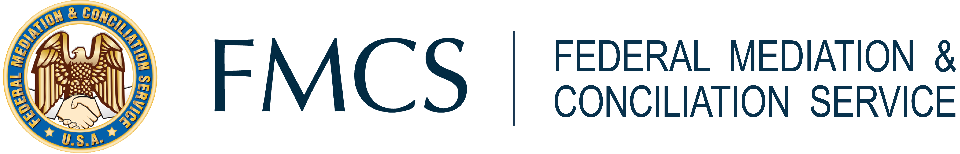 8
[Speaker Notes: 1947: Created as an Independent agency under Taft-Hartley Act 
Neither a regulatory nor an enforcement agency, but a neutral designed to assist Labor & Management
Resolve collective bargaining disputes which threaten the free flow of commerce]
Office of the Director
David Thaler
Senior Advisor, Office of the Director

Has trained labor and management partners in many industries in core relationship and communications skills to help them better administer their collective bargaining agreements.
Internationally, Commissioner Thaler has trained officials from several U.S. and foreign government agencies in mediation and conflict management.
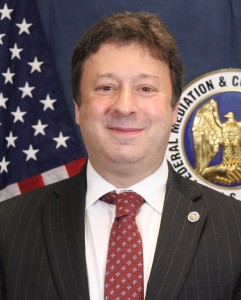 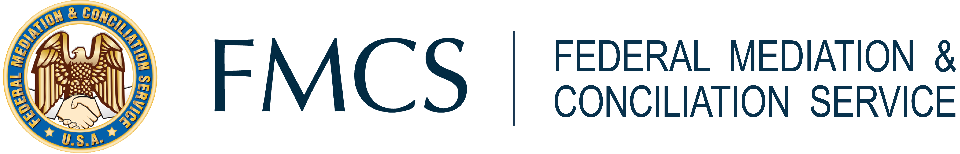 9
[Speaker Notes: 1947: Created as an Independent agency under Taft-Hartley Act 
Neither a regulatory nor an enforcement agency, but a neutral designed to assist Labor & Management
Resolve collective bargaining disputes which threaten the free flow of commerce]
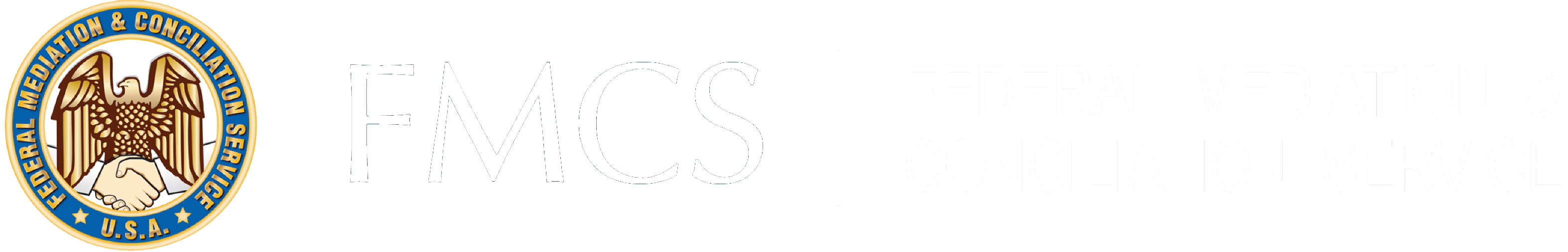 FMCS Structure
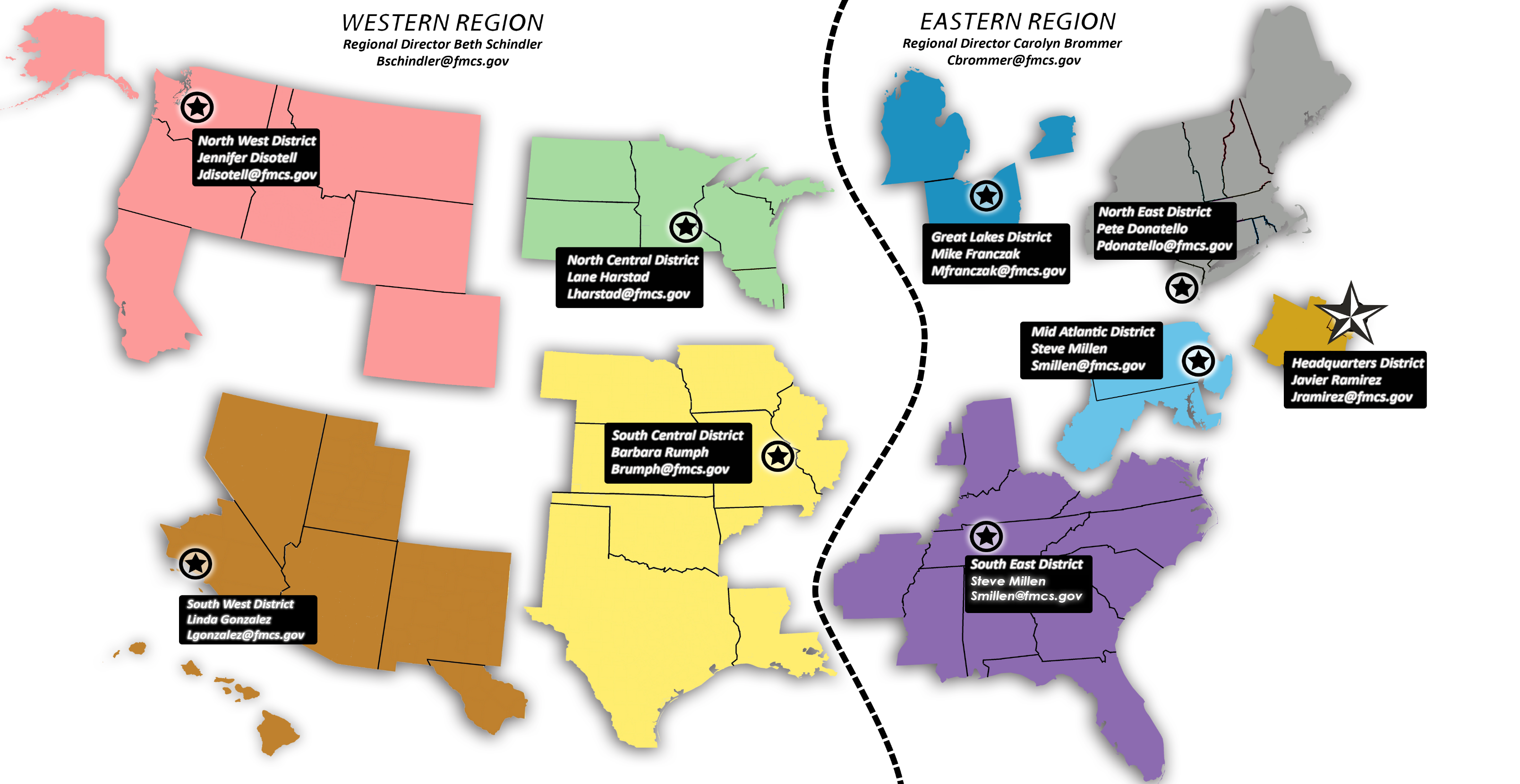 Headquartered in 
Washington, DC
63 HQ personnel*
203 FTEs nationally*
*As of Jan, 2022
10
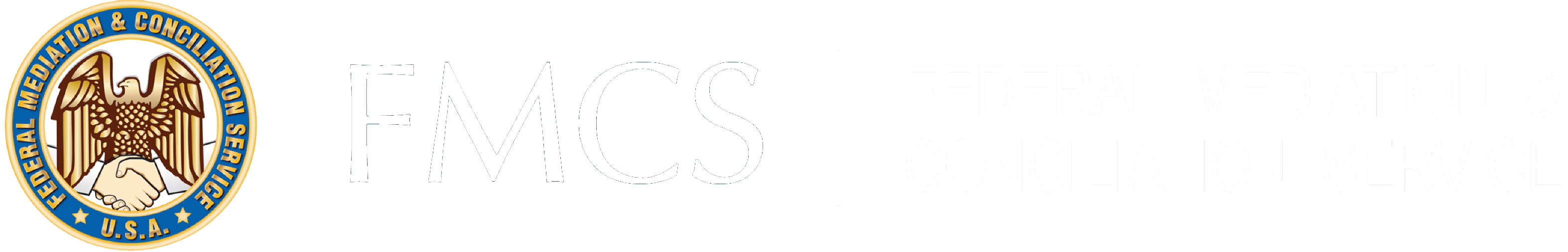 FMCS Structure
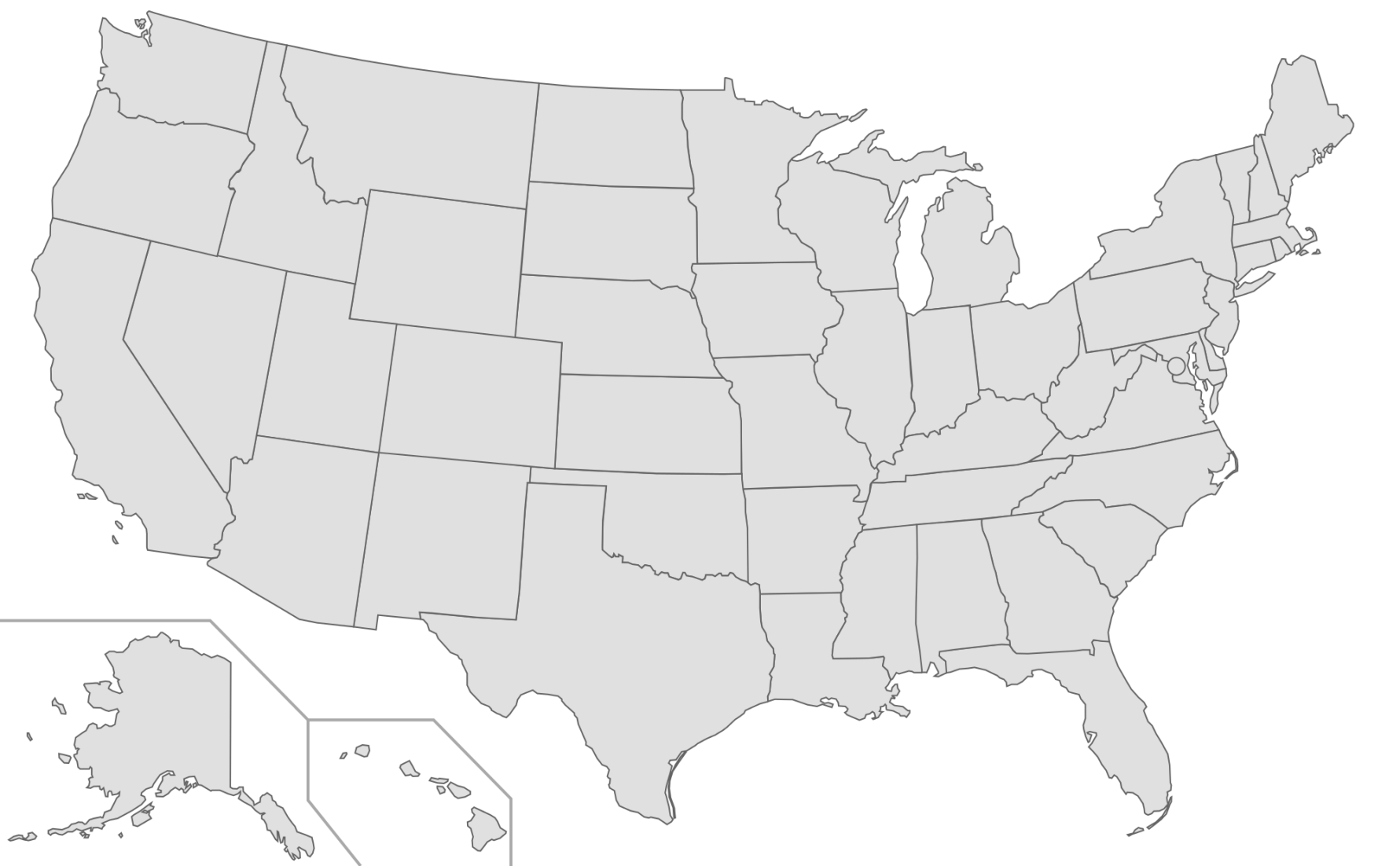 8 District Offices*
67 Field/Local Offices*
140 field mediators*
9 district administrative staff*
*As of Jan, 2022
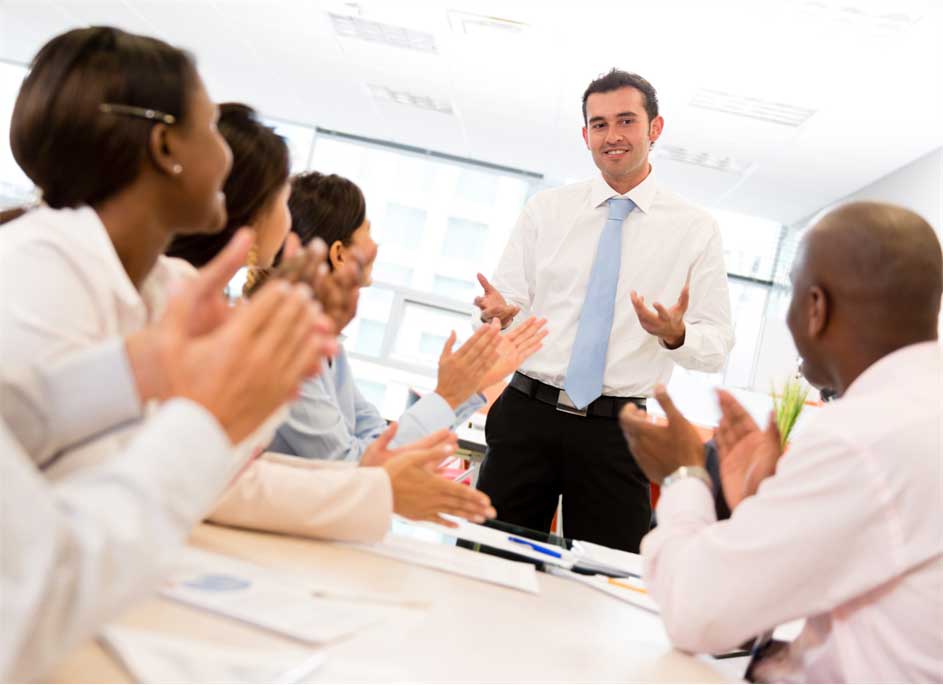 FMCS: How Can We Help You?
12
How Can Mediation Benefit You?
Mediation, the use of a third-party neutral, can help you “bridge the gap.”
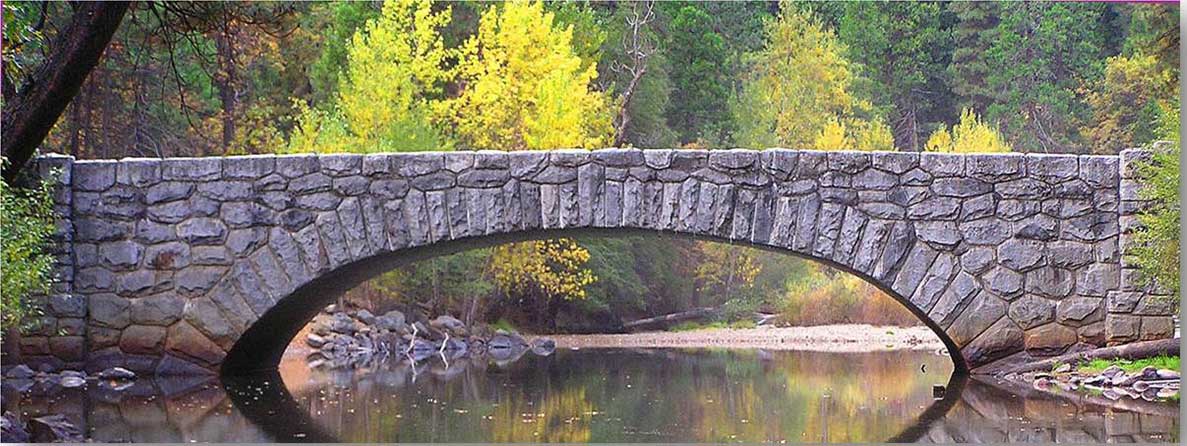 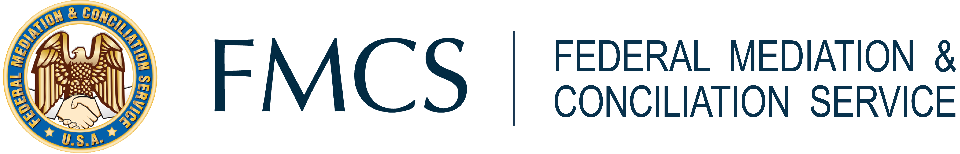 13
Mediation: 
An Effective Tool for Conflict Resolution
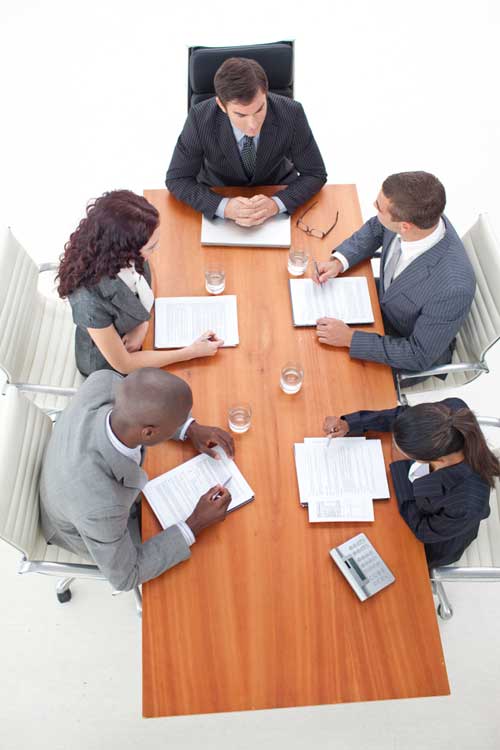 Parties retain control of resolution
Voluntary (in most cases)
Informal vs. formal process
Time efficient
Cost effective
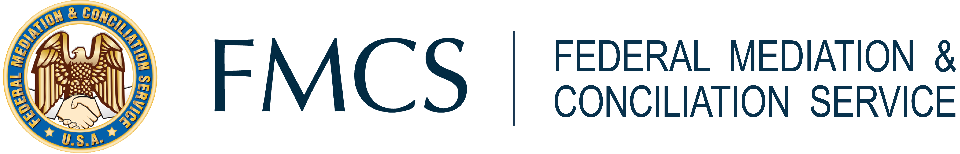 14
[Speaker Notes: 1947: Created as an Independent agency under Taft-Hartley Act 
Neither a regulatory nor an enforcement agency, but a neutral designed to assist Labor & Management
Resolve collective bargaining disputes which threaten the free flow of commerce]
A Federal Mediator Can:
Help Parties
Clarify issues
Define problems
Generate options
Explore alternatives
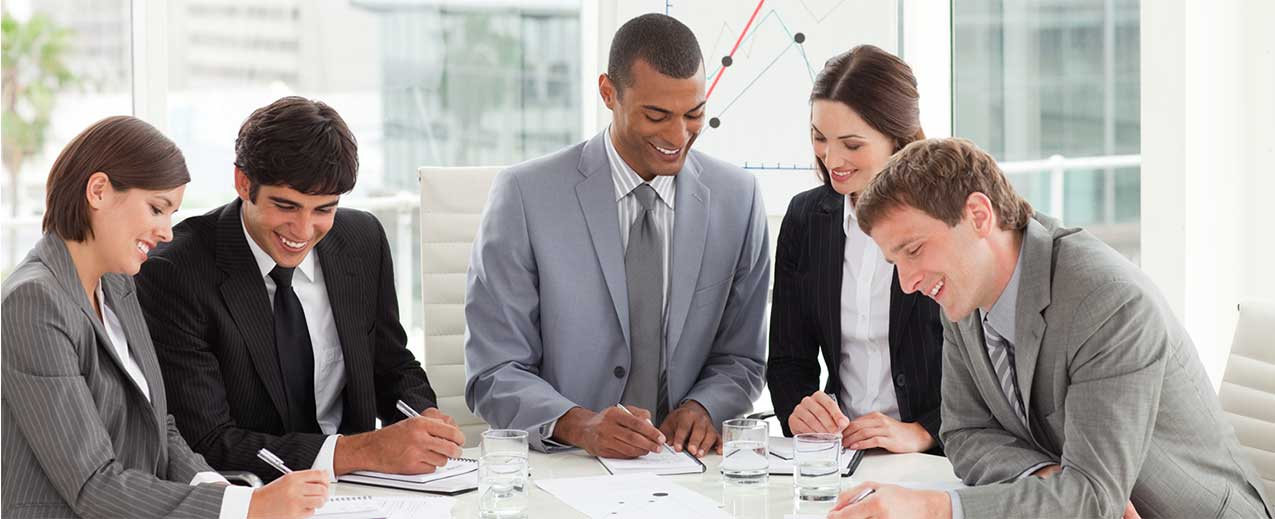 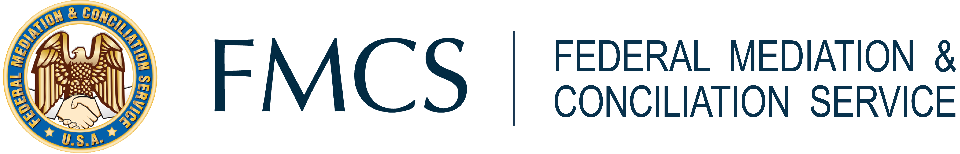 15
[Speaker Notes: 1947: Created as an Independent agency under Taft-Hartley Act 
Neither a regulatory nor an enforcement agency, but a neutral designed to assist Labor & Management
Resolve collective bargaining disputes which threaten the free flow of commerce]
A Federal Mediator Can:
Help Parties
Keep talks moving forward
Make suggestions
Establish realistic expectations
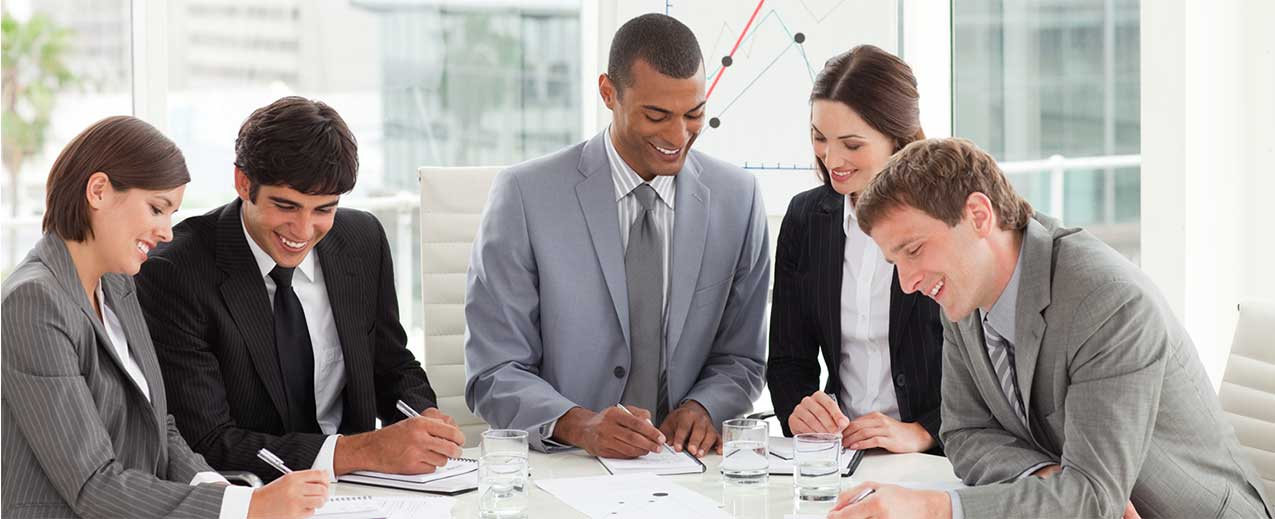 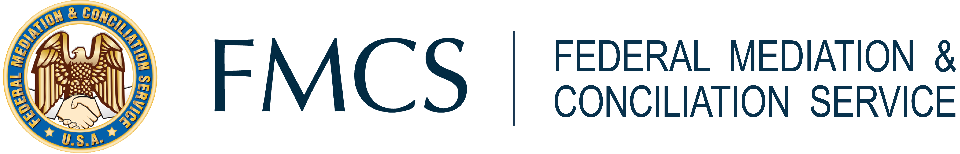 16
[Speaker Notes: 1947: Created as an Independent agency under Taft-Hartley Act 
Neither a regulatory nor an enforcement agency, but a neutral designed to assist Labor & Management
Resolve collective bargaining disputes which threaten the free flow of commerce]
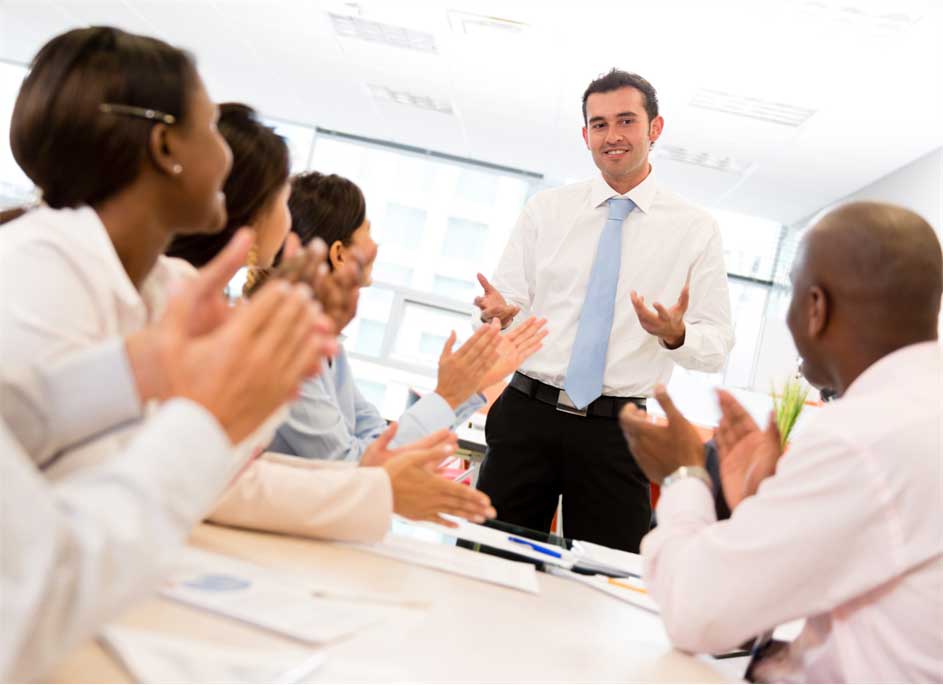 FMCS Services
17
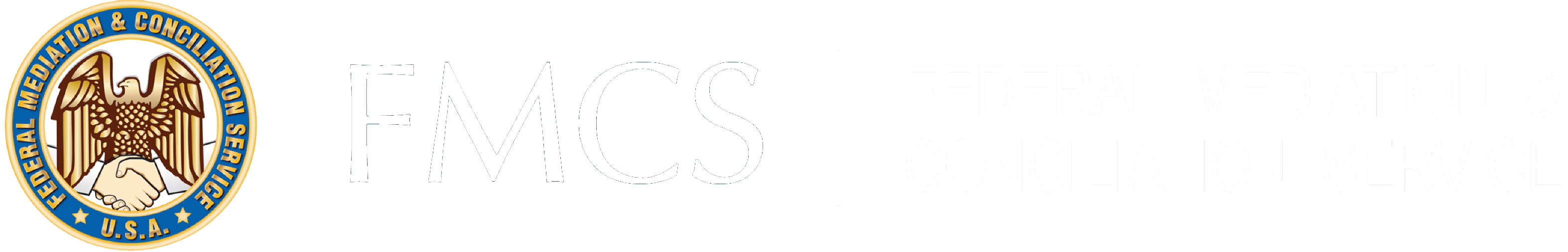 FMCS Services
COLLECTIVE BARGAINING MEDIATION
  Private, Public, and Federal Sectors
RELATIONSHIP DEVELOPMENT AND TRAINING
  Customized training for labor and management

GRIEVANCE MEDIATION
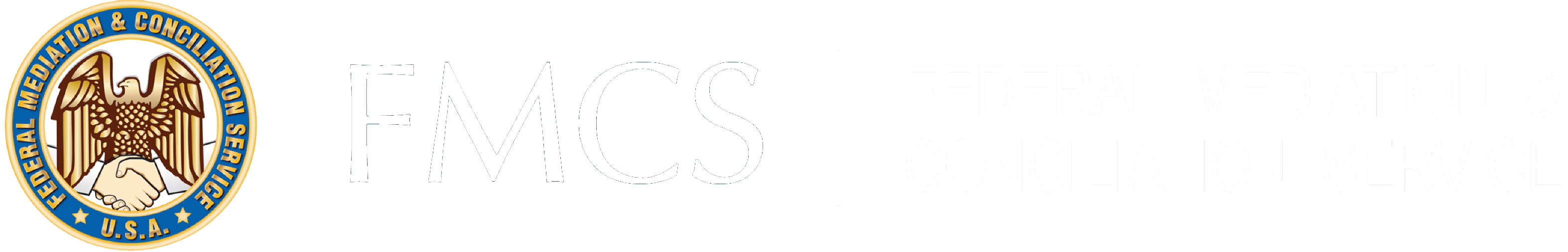 FMCS Services
ARBITRATION SERVICES
Maintains a nationwide roster of highly qualified arbitrators and promotes the advancement of fair and effective labor arbitration

EDUCATION, ADVOCACY, and OUTREACH
Of Collective Bargaining and Dispute Resolution Processes and Services
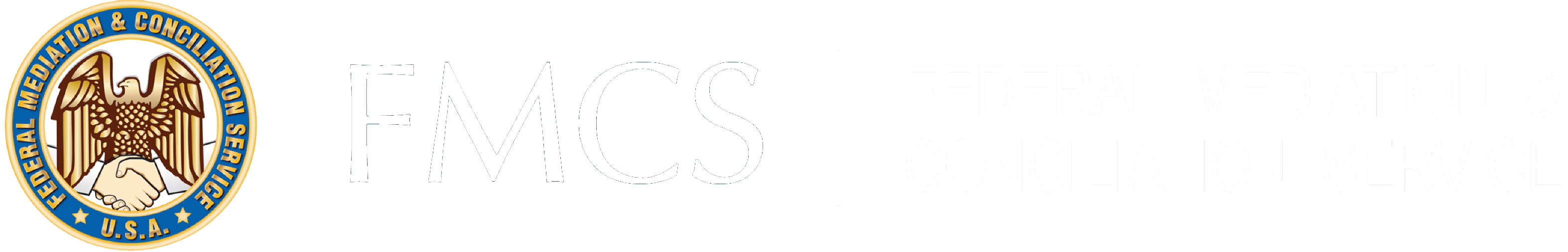 FMCS Services
EMPLOYMENT MEDIATION and NON-COLLECTIVE BARGAINING ADR SERVICES

As an alternative to litigation of non-labor employment disputes, public policy and regulatory disputes
Includes consultation, convening, design, training, and neutral services
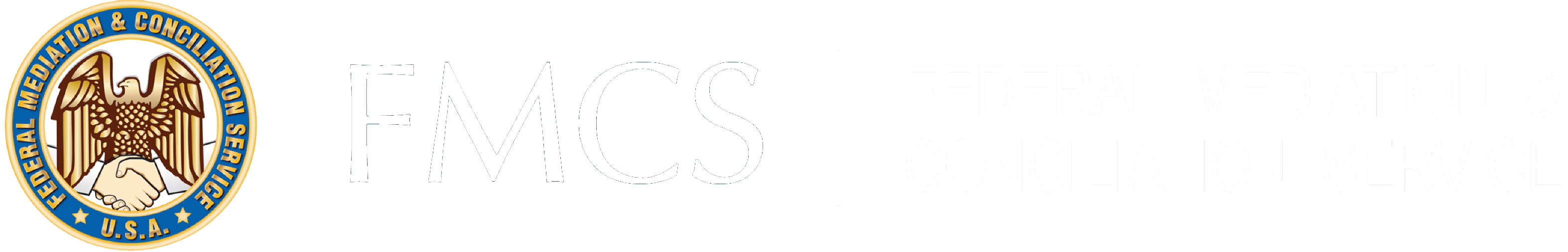 FMCS Services
CONFLICT MANAGEMENT AND PREVENTION SERVICES FOR GOVERNMENT

Outside the collective bargaining arena, FMCS provides employment mediation services to the Federal sector and to state and local governments.
Our services help reduce litigation costs and promote better government decision-making.
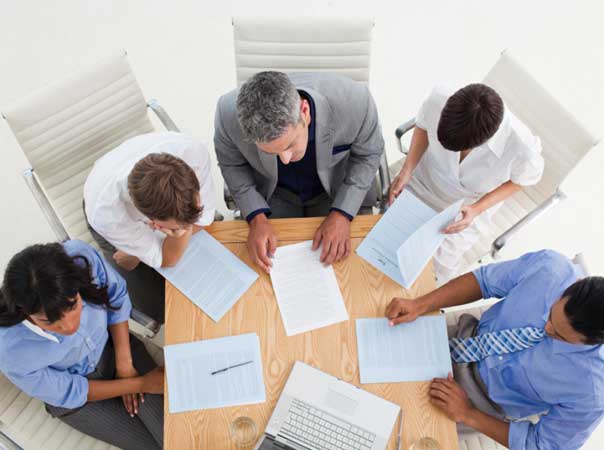 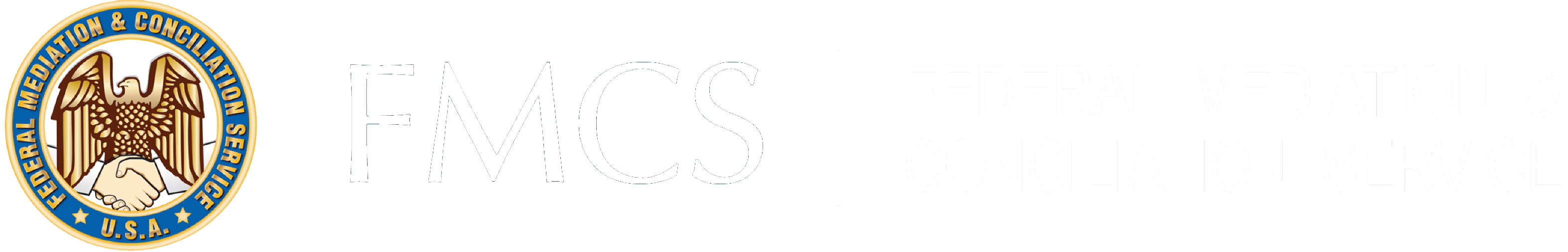 FMCS Services
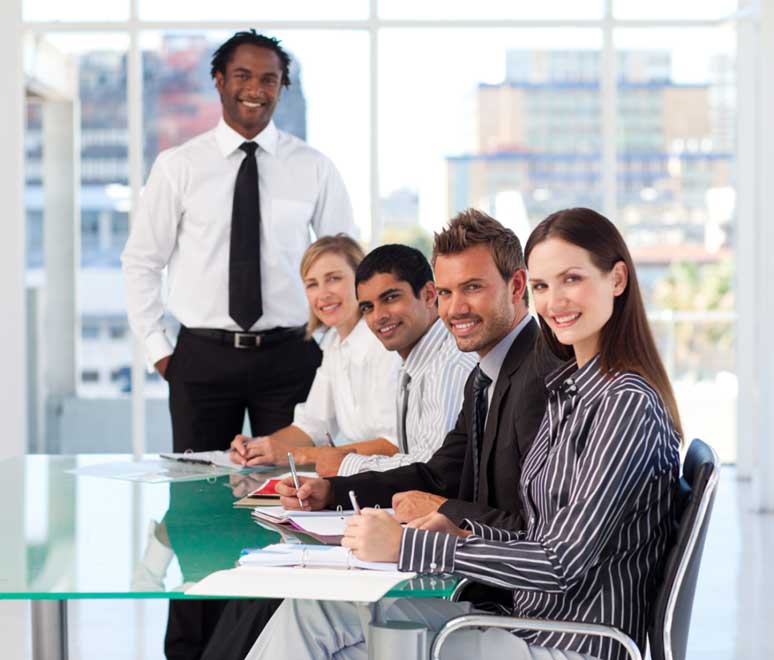 SHARED NEUTRALS PROGRAM 

Interagency mediation program administered by FMCS in the national capital area
Provides collateral duty, non-FMCS neutrals to participating Federal agencies for mediation of non-complex cases
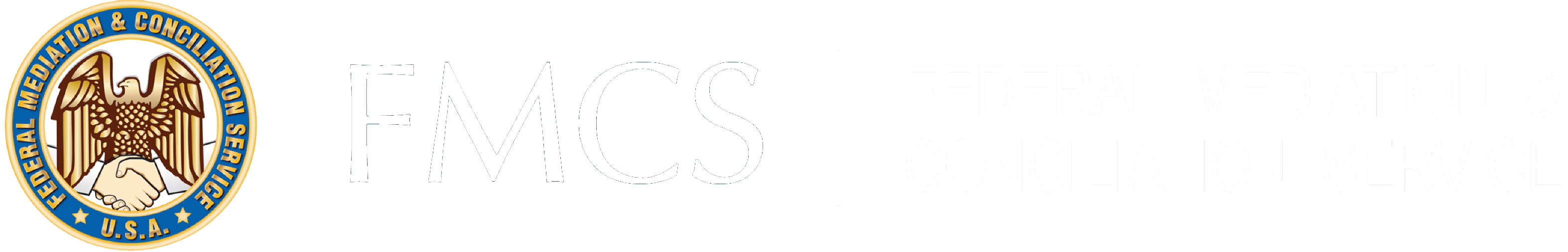 FMCS Services
FMCS INSTITUTE

Unique Training
The FMCS Institute for Conflict Management delivers conflict resolution training that’s accessible, practical, experience-based and directed towards individuals and small groups of employees and managers.
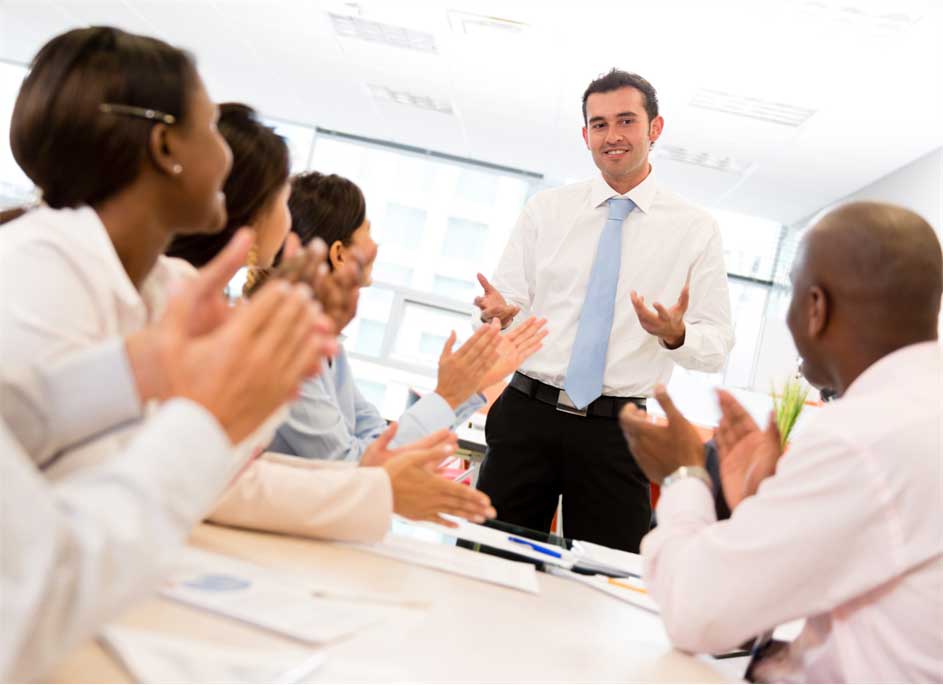 The Impact of Mediation on the Bargaining Process
24
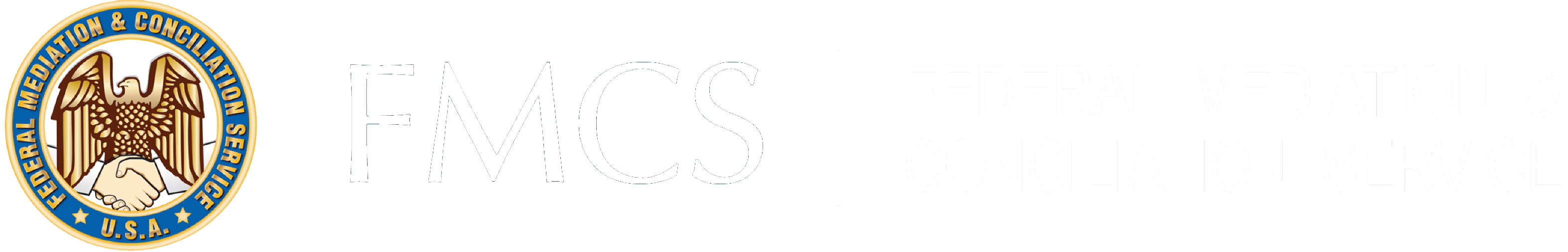 FMCS By the Numbers
A National Look – FY 2021*
Mediated 2,788 Collective Bargaining negotiations
Mediated 1,967 high-impact Grievance Mediations
Mediated 1,169 ADR cases
*FMCS Closed Case Data
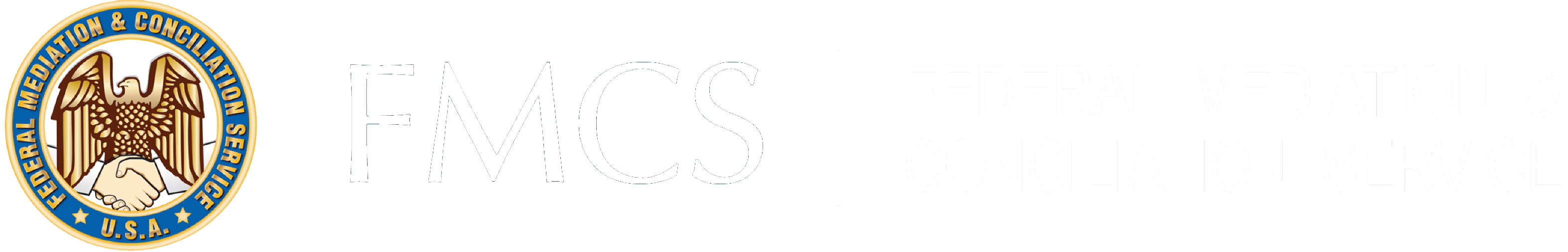 FMCS By the Numbers
A National Look – FY 2021*
Conducted 1,284 single or multi-day Training and Intervention Programs
Provided 10,544 Arbitration Panels
Appointed 4,417 Arbitrators
*FMCS Closed Case Data
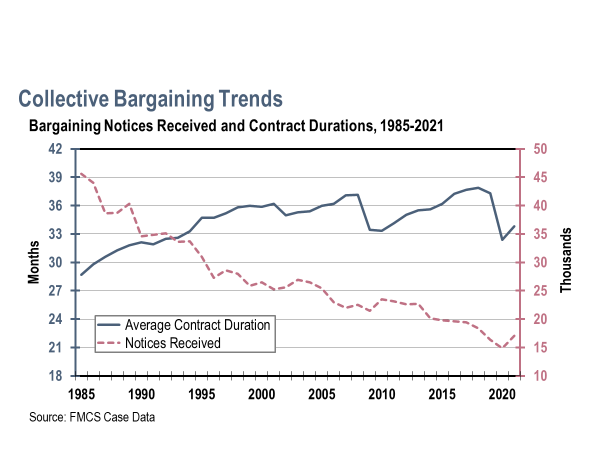 Collective Bargaining Trends
Bargaining Notices Received and Contract Durations, 1985-2021
Source: FMCS Case Data
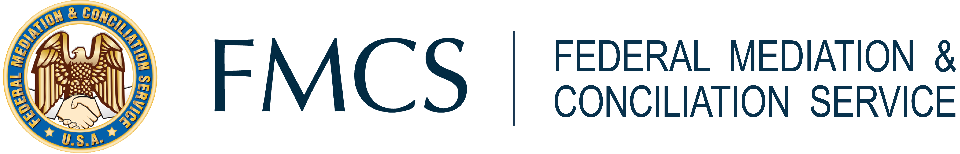 27
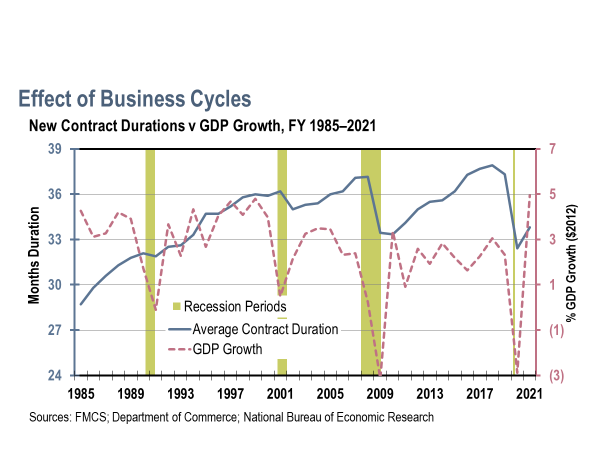 Effect of Business Cycles
New Contract Durations v GDP Growth, FY 1985–2021
28
Sources: FMCS; Department of Commerce; National Bureau of Economic Research
[Speaker Notes: FMCS Fiscal Years: 1985-2004, Casemain system; 2005-present, CCMS
Commerce Dept. (BEA) Years: Q3 1984-Q3 2018 (Chained $2012) T10106-Q ([Millions of chained (2012) dollars] Seasonally adjusted at annual rates)
****  Each new FY, add 12 months to NBER data range and make sure underlying recession chart is the identical size]
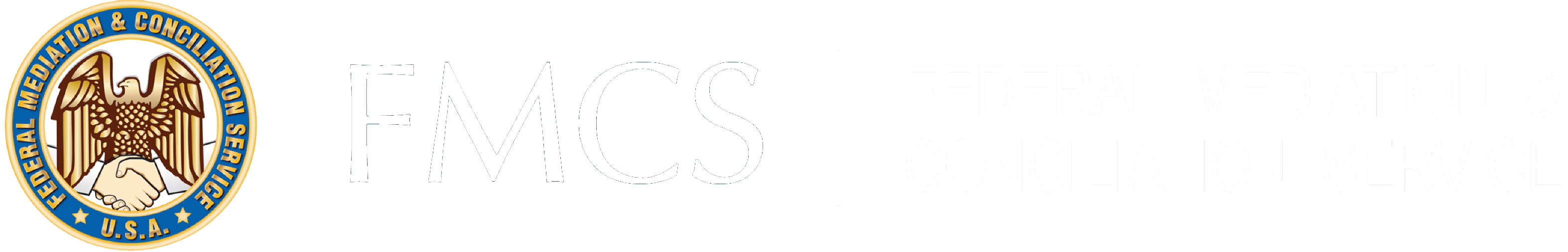 FMCS Services
ARBITRATION

Through its Office of Arbitration, FMCS administers a roster of approximately 1,000 highly qualified and experienced arbitrators.
Arbitrators are selected for the roster based on standards of excellence in a process overseen by the Arbitration Review Board and subject to approval of the Agency Director.
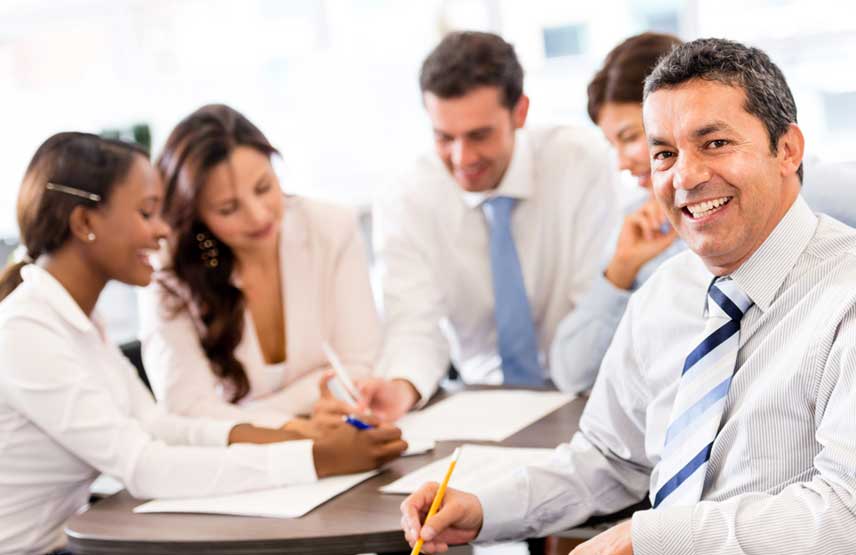 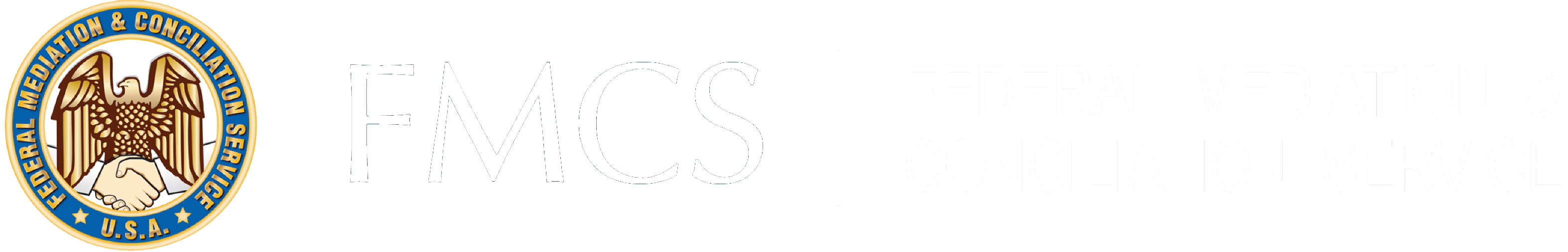 FMCS Services
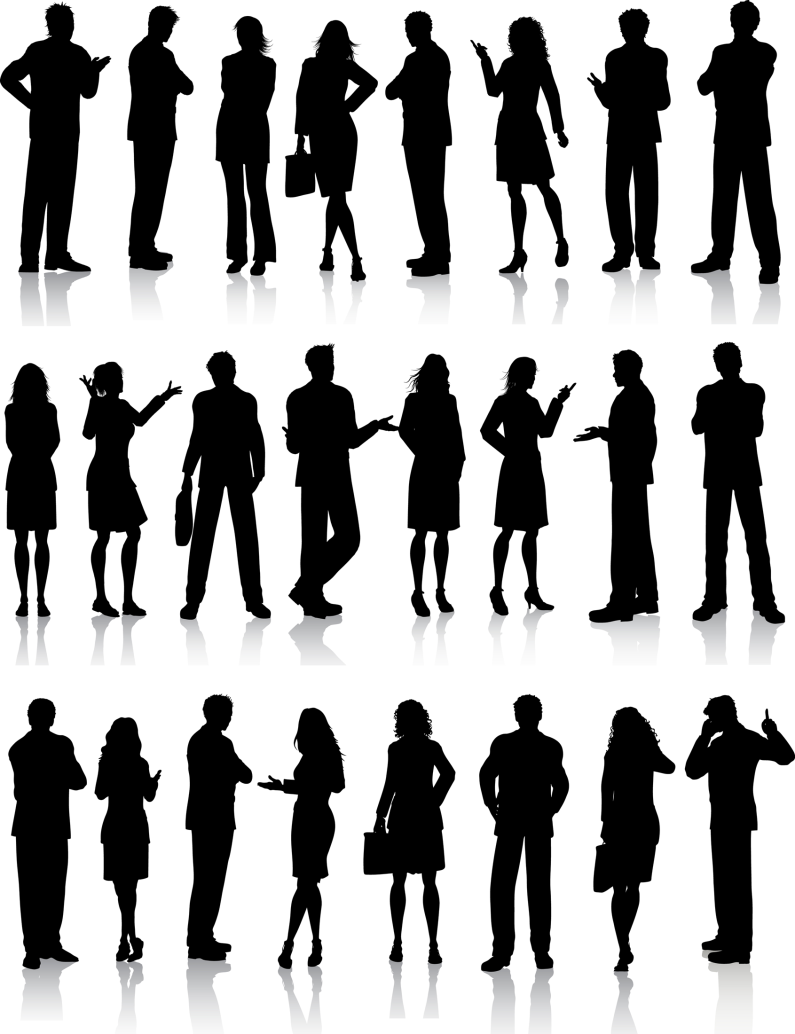 ARBITRATION SERVICES

In FY 2021, FMCS provided more than 10,544 arbitration panels to requesting parties, with 4,417 appointments from the FMCS roster by the requesting parties to hear their dispute.
Cooperative Relationships
Keys to Cooperative Relationships of Any Kind
COMMUNICATION
(Develop joint problem-solving teams)
COMMUNICATION
(Be honest about issues)
1
3
COMMUNICATION
(Don’t let problems fester)
COMMUNICATION
(Know when to get help)
2
4
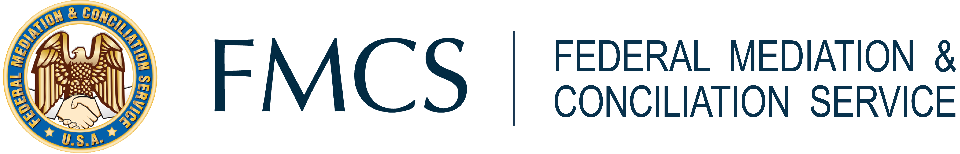 For more information:www.fmcs.gov
Follow us:
Twitter: /fmcs_usa
Facebook: /fmcs.usa
YouTube: /fmcsinfo
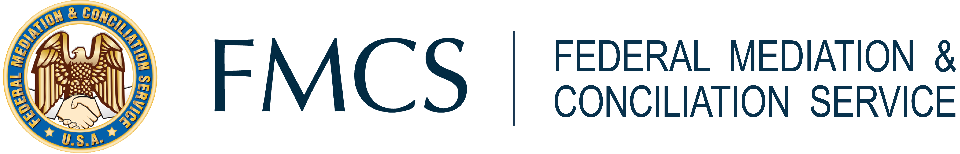 THANK YOU.
FMCS I 250 E Street, SW I Washington, DC I 20427
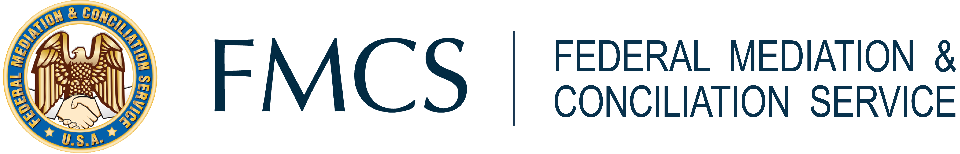